La Santa María de Cristóbal Colón
La Santa María fue un barco de Cristóbal Colón. Él utilizó en el primer viaje a America en 1492.
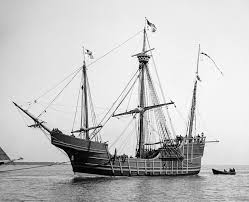 Cristóbal Colón nació en Genova en 1451. Él tenía un vida interesante. Tenía problemas pero él siempre resolvía. Él murió en 1506.
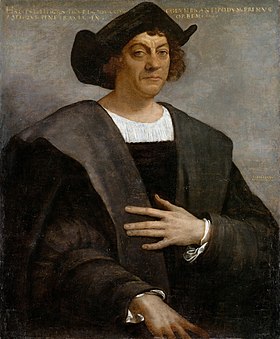 Los viajes no fuieron los más fáciles. Cristóbal pidió ayudo a los reyes de Espana porque los italianos y los portugales no le ayudaron. Después él venía en su primer viaje.
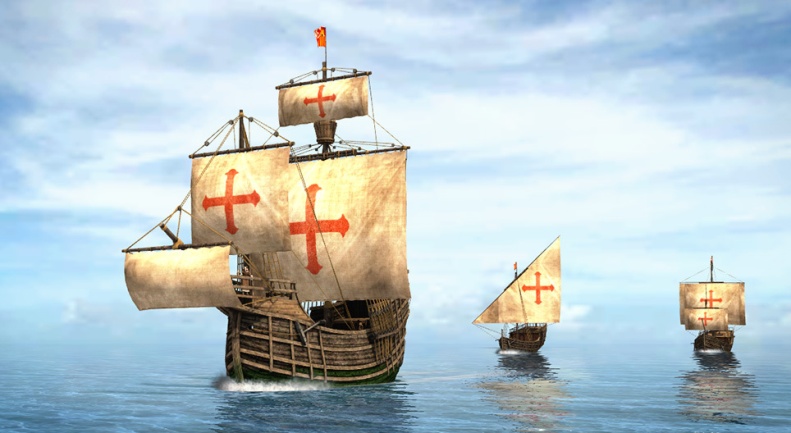 No fue solo un barco en su viaje, había tres barcos: La Nina, La Pinta y La Santa María. Pero el más grande fue La Santa María.
El barco tuvo 3 mastiles. Fue 25 metros y 40 persones fue en el barco.
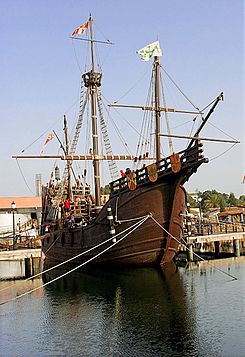 Cristóbal Colón y su tripulación salían del puerto en 12 de octubre de 1492. En 24 de diciembre La Santa María se rompía por eso La Nina estaría el líder.
Cristóbal Colón descubrió:Las CanariasLas BahamasLas AntillasHaiti y CubaSan Salvador
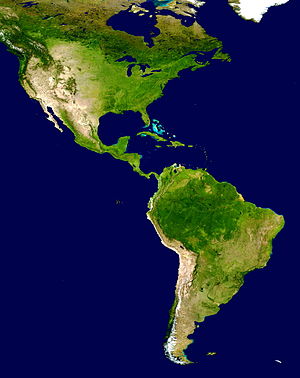 Gracias por su atención!
Hecho por:
Horváth Boglárka y Brigitta
Fuentes:https://hu.wikipedia.org/wiki/Kolumbusz_Krist%C3%B3f https://es.wikipedia.org/wiki/Santa_Mar%C3%ADa_(barco) https://okdiario.com/curiosidades/carabelas-cristobal-colon-2866220